Every Student Succeeds Act
in Iowa
Federal Programs Webinar Series: Session #2 - McKinney-Vento, Homeless Education
2/12/21
1
[Speaker Notes: Good afternoon welcome to the Federal Programs Webinar Series
This is our first webinar of a series of ten webinars. The Iowa Department of Education Consultants will be providing information regarding Federal Programs 
Webinar is being recorded. The recordings and the materials will be posted on our website here https://educateiowa.gov/pk-12/every-student-succeeds-act/essa-guidance-and-allocations#Federal_Program_Webinar_Series

Please, post your questions during the presentation, there will be time allotted to provide you with answers to your questions. 
Closed caption can be enabled on your side or once it is posted on the website.]
Federal Programs Webinar Series: McKinney-Vento (Session #2)
Introduction to the McKinney-Vento Homeless Education Program
Brief Program Overview
Definition of Terms
Leveraging Homeless Education For Positive Student Outcomes
Question and Answer
The purpose of today’s webinar is to provide information pertinent to districts regarding the McKinney-Vento Homeless Education Program.
2
Questions?
Please type your questions into the Q&A screen (found at the bottom of your Zoom window)
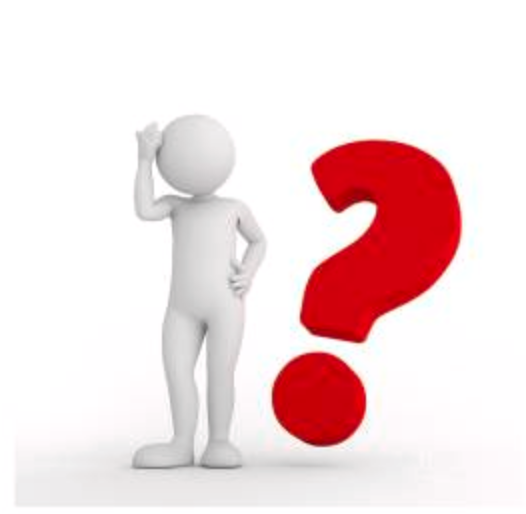 3
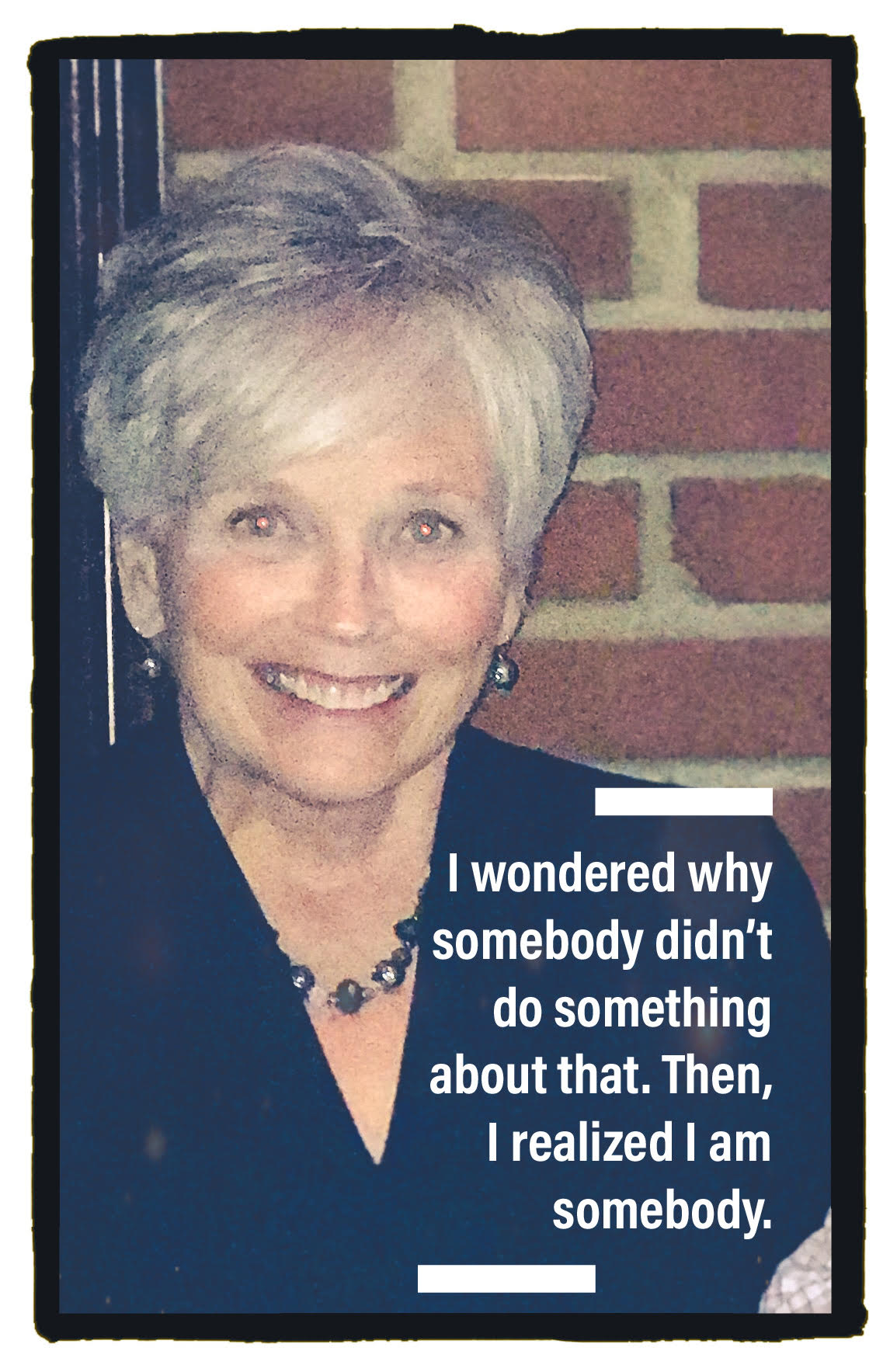 Your Presenter
Carolyn Cobb
State Homeless Coordinator
Iowa Department of Education
carolyn.cobb@iowa.gov
515-402-2736
Consultant Name
Title
Email
4
1. Introduction to the McKinney-Vento        Homeless Education Program
Brief Overview and Definition of Terms
5
[Speaker Notes: We will begin today’s session by jumping into some foundational information regarding homeless education - including a brief overview and definitions of terms

I will pause briefly at the beginning of each slide to give you an opportunity to read the information provided]
McKinney-Vento: Overview
McKinney-Vento Homeless Education Act Definition: 
The McKinney-Vento Act provides rights and services to children and youth experiencing homelessness, which includes those who are: sharing the housing of others due to loss of housing, economic hardship, or a similar reason; staying in motels, trailer parks, or camp grounds due to the lack of an adequate alternative; staying in shelters or transitional housing; or sleeping in cars, parks, abandoned buildings, substandard housing, or similar settings.
6
[Speaker Notes: The main themes of this legislation include:
Identification
School stability
School enrollment
Support for academic success
Child-centered, best interest decision making]
Overview (continued)
Federal Education Definition of Homeless: 
Individuals who lack a fixed, regular, and adequate nighttime residence.

Purpose:
The McKinney-Vento program is designed to address the problems that homeless children and youth have faced in enrolling, attending, and succeeding in school.
The McKinney-Vento Act Quick Reference
7
[Speaker Notes: After this presentation, please go through your downloaded copy of this slide-deck and access the many links provided]
Deeper dive...
The term“ homeless children and youth” means...
“individuals who lack a fixed, regular, and adequate nighttime residence”
8
[Speaker Notes: Let’s take a deeper dive into the government definition of homeless students: 
The first question to ask in determining a student’s homelessness is - is the student lacking a fixed, regular, and adequate nighttime residence?  
Liaisons  keep their eyes focused on the student’s living conditions (meaning where the child is sleeping at night)]
Still digging...
What exactly is fixed, regular and adequate nighttime residence?
Fixed = stationary, permanent, not subject to change
Regular = used on a predictable, routine, consistent basis and considered the relative permanence
Adequate = lawfully and reasonably sufficient for meeting the physical and psychological needs typically met in a home environment
9
[Speaker Notes: Here we begin digging a little deeper into what the words “fixed, regular, and adequate” mean…]
WHEW - we’re there!
IN OTHER WORDS:

“Can the student sleep in the same place (fixed), every night (regular), that is safe and sufficient (adequate)?”
10
[Speaker Notes: Finally drilled down to be even more digestible]
Definitions
Enroll and Enrollment include:
Attending classes and participating fully in school activities

Unaccompanied Homeless Youth (UHY) includes:
A homeless child or youth not in the physical custody of parents or guardian (NOTE: a student must be both homeless and unaccompanied)
11
[Speaker Notes: These terms, and those following on the next slide, will appear throughout all McKinney-Vento legislation guidance, information, and this presentation.  They give you foundational knowledge to help you better understand the Homeless Students’ rights and services.

Previously a few liaisons assumed if the homeless student was enrolled - it was appropriate to allow the student to remain out of school until all transferred school documents and immunizations records were in receipt.  That assumption is actually a violation of the M-V act.  The guidance is clear that this part of the law means immediate enrollment AND attendance and full participation in ALL school activities.

Identification of an Unaccompanied Homeless Youth must encompass both being unaccompanied AND homeless.  UHY can pertain to any public school age student - not just high school students.
Example:  a child sent from another country to live with a family friend
A strict eye must always be placed on the safety, health, and welfare of every child. If there is ever suspicion of abuse, trafficking, abduction - proper authorities should always been contacted]
Definitions (continued)
School of Origin (SoO):
Defined as the specific school building in a school district that the student attended when permanently housed or the school in which the student was last enrolled before becoming homeless.

District of Residence (DoR):
Defined as the specific school district the student is temporarily staying in due to homelessness.
12
[Speaker Notes: Once the LEA homeless liaisons has qualified a student as McKinney-Vento eligible, understanding of the terms shown here is crucial.  Once qualified as homeless, the student has a right to attend one of these two options. If a child/family decided they want the child to remain enrolled in the district of origin, transportation, if needed, must be arranged by the liaison..  Determinations on the appropriate placement of the child are based on what is best for the student. 

Example:  If the student, family is temporarily displaced and plans on returning to the SoO asap, the best choice for the student would be to remain in the SoO.
Example:  If the student is in Kindergarten, and the drive-time to and from the school of choice is two hours each way - this would not be in the best interest of the child.  Inf fact, this probably wouldn’t be in the best interest of any child.

Any time questions or concerns regarding homeless decisions come up - Please reach out to me.  If I am not clear on the answer myself, I contact our legal team at the Department or reach out to our National Center for Homeless Education (NCHE).]
Video
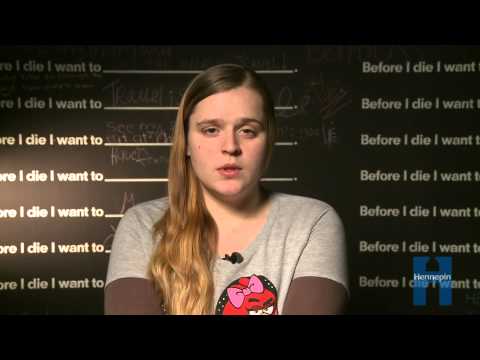 13
2. Leveraging McKinney-Vento For Positive Student Outcomes
Appropriate Uses of Funding, Submitting Claims, Short-Term Focus, Long-Term Focus, and Resources
14
[Speaker Notes: Take a deep breath - Fortunately, the McKinney-Vento Act requires each LEA to assign a Homeless Liaison.
This liaison is charged with helping identify and serve all homeless students, many like the ones you just listened to in the video 
This homeless liaison assignment assignment takes place at the beginning of every school year, as the district Superintendent or designee completes the CASA/Consolidated Application/Title IA Basic screen - by filling in the contact information for the district’s Homeless Liaison]
CASA - Consolidated Application - Title IA
Homeless Liaison
Please enter the contact information for the local area education agency's homeless liaison.

The McKinney-Vento Act requires that the local homeless liaison be able to carry out the duties of the position listed in the statute. This means that the individual serving as local liaison should have the knowledge, skills, time, and authority to carry out the role’s responsibilities.

Included in these responsibilities is the requirement to complete training (professional development) as determined by the State Homeless Education Coordinator. This training will be completed in an online format and will take up to 36 hours of time.

Iowa's 2020-21 LEA Homeless Liaisons
15
[Speaker Notes: The designation of the homeless liaison ...
...takes place at the beginning of every school year, as the district Superintendent or appointee completes the CASA/Consolidated Application/Title IA Basic screen - by inserting the contact information for the district’s Homeless Liaison - and also the Foster Care Point of Contact and Migrant Liaison
This slide shows the exact text provided in this section of the Con App, prior to the insertion of the selection Homeless Liaison contact information]
Title IA Homeless Set-Aside
All LEAs that receive Title I, Part A funds must reserve funds to support homeless students. 

20 U.S.C. § 6313(c)(3)(A)(iii)
16
[Speaker Notes: Brief Pause …
Every district in Iowa is a Title I district. Therefore, every district must set-aside funds from their Title IA allocation, at the beginning of each year when completing the budgets in CASA.]
Title I Homeless Set-Aside (continued)
The amount of Title I funds reserved for homeless children and youth may be determined based on a needs assessment, and must be based on the total allocation received by the LEA.... 

20 U.S.C. § 6313(c)(3)(B) and (C)(i)(iv)
17
[Speaker Notes: In plain speak - this means, look at the past years’ numbers of homeless students enrolled and the amount of homeless set-aside spent, or needed if the previous set-aside was insufficient.  Then, determine your set-aside for the upcoming school year and set-aside that amount designated for homeless students, before making any other expenditures from your allocation.]
Title I Homeless Set-Aside (continued.)
Title I funds reserved for homeless children and youth may be used for services not ordinarily provided by Title I, including local liaisons and transportation to the school of origin. 

20 U.S.C. § 6313(c)(3)(C)(ii)(v)
18
[Speaker Notes: While it is true you can use part of your set-aside to offset the cost of the district’s homeless liaison salary and transportation costs for homeless students - you must keep in mind that the homeless allocations are barely enough to cover basic Title I needs.]
Title I Homeless Set-Aside
US Department of Education guidance articulates two general principles for using Title IA, homeless set-aside funds:
Services must be reasonable and necessary to enable homeless students to take advantage of educational opportunities.
Funds must be used as a last resort when services are not reasonably available from another public or private source.
19
[Speaker Notes: Remember these two things when using Title IA homeless set-aside funds:

Reasonable and necessary
AND
Used as last resort.]
Title I Federally Required Set-Aside
Each local education agency must reserve funds to provide comparable services for eligible homeless children who do not attend participating schools, including providing educationally related support services to children in homeless shelters and other locations where children may live. 
Sec. 1113
20
[Speaker Notes: While every district in Iowa IS a Title I district, not every building in every district provides Title I services using Title I funding.
The phrase “provide comparable services for eligible homeless children who do not attend participating schools” means …
You must provide all homeless students who are enrolled in your district, with Title I-like services, even if the school they are enrolled in is NOT a Title I school.]
...for the purpose of facilitating the identification, enrollment, attendance, and success of homeless children and youths!
Funding for students experiencing homelessness must be used specifically for those students. The McKinney-Vento Act is separate legislation intended for the exclusive benefit of children and youth experiencing homelessness.

Legal Requirements To Use State And Local McKinney-Vento Funds To Benefit Homeless Children And Youth Exclusively
21
[Speaker Notes: While this information speaks directly to appropriate uses of funds designated for homeless students - it is important to remember that means “ONLY FOR HOMELESS STUDENTS.” Often times, empathetic folks will say, “YEAH BUT this child needs help!”  Please find ways to help this child!  Just don’t use McKinney-Vento funds. 
Currently, there are two McKinney-Vento funding streams available for some districts.  One is the Title I homeless  set-aside, and one is available only to district’s that were previously granted a McKinney-Vento subgrant.  A new McKinney-Vento, three-year subgrant application will be available soon.  Notification will be sent out to all superintendents and McKinney-Vento liaisons.]
McKinney-Vento Subgrants
Every now and then, you will hear me mention or read something about McKinney-Vento subgrants.

The McKinney-Vento subgrant program is additional funding, provided on a competitive basis, to LEAs throughout the country.

Iowa utilizes a three-year subgrant cycle. We are in the final year of the current subgrant cycle.
22
[Speaker Notes: The new application for McKinney-Subgrant funds will be opened soon. Notification will be emailed to superintendents and homeless liaisons once the new competition is opened.]
Professional Development - Homeless Liaison Training
“The State and the local educational agencies in the State will adopt policies and practices to ensure participation by liaisons described in clause (ii) in professional development and other technical assistance activities provided pursuant to paragraphs (5) and (6) of subsection (f), as determined appropriate by the Office of the Coordinator.”

Section 722(g)(1)(J)(iv) of the McKinney-Vento Act, Title IX, Part A of the Every Student Succeeds Act
23
[Speaker Notes: For the previous three years, the Department has required homeless liaisons to complete a professional development program online.  This program allows them to work on the required PD in chunks of time they have available.  It prevents them from having to leave their district job to attend training sessions on specific days, prevents districts from having to find subs to cover their positions if they work directly with students, prevents districts from paying for travel expenses, and prevents the DE from having to secure locations to provide this PD.  This school year, the professional development program we utilize has been restructured to take far less time out of liaisons’ busy schedules - and provides a much quicker dose of what they need to competently complete their responsibilities.  This year, we are also utilizing a community platform where all Iowa Homeless Liaisons post questions and answers.]
Professional Development - 
Training Faculty, Staff, and Admin on Homeless Education
LEA homeless liaisons have ten specific duties under the law, one of which is to provide professional development and other support to school personnel. Training school staff is essential in order for children and youth experiencing homelessness to be identified and to receive the education that is their surest path out of homelessness and poverty.

Homeless Professional Development for Staff/Faculty/Administration

Common Signs of Homelessness
24
[Speaker Notes: In providing staff/faculty/administration with professional development regarding homeless education - don’t forget to include ... 
bus drivers
cafeteria workers
custodians
secretaries
admin assistants
para-educators
families
students

The training should focus on signs of homelessness in our students and include information on notifying the liaison and keeping that information confidential.]
How Can McKinney-Vento Be Used?
Each LEA homeless liaison is charged with providing homeless students with the following as needed:
Right to attend school of origin or school of residence
Immediate enrollment
Transportation
Free meals
Access to educational services for which they are eligible, including special education, Title I, programs for English learners, gifted and talented programs, vocational and technical education, and school nutrition
Referrals to community and social services
Removal of barriers, for full access to the students’ complete education experience
25
[Speaker Notes: This slide and the following two slides are in GROSS VIOLATION OF PRESENTATION ETIQUETTE!  I wanted you to have this information at your fingertips, if you are downloading this presentation or plan on using it to share with others.  I will pause briefly on each of these slides so SPEED READ!  READY …. GO!]
BUT WAIT, there’s more ...
Tutoring services (remedial or accelerated instruction), especially in shelters or other locations where homeless students live  
Before-school/after-school, and/or summer programs  
Services to enable students to enroll in, attend, and succeed in school  
Personal school supplies such as backpacks and notebooks  
Items of clothing to meet a school’s dress or uniform requirements 
Shoes necessary to participate in physical education classes  
Student fees necessary to participate in the general education program  
Graduation cap and gown / graduation fees
26
FINALLY!
Birth certificates needed for obtaining a social security card and/or driver’s permit
Counseling services/domestic violence counseling services, 
Parental involvement specifically oriented to reaching out to parents of homeless students  
Research-based programs that benefit highly mobile students  
Fees for SAT/ACT testing if not waived by college or university, FAFSA
Cost of GED for an unaccompanied homeless youth  
Health related services may be allowed if funds are not reasonably available from public or private sources (as a last resort, health, nutrition, other services such as eyeglasses and hearing aids, immunizations, and dental needs).
27
Transportation of Homeless Students
Transportation: The Number One Barrier
The FY 2000 McKinney-Vento Report to Congress cited lack of transportation as the number one barrier that homeless children and youth faced in attempting to enroll in and attend school regularly.
Researchers estimate that it takes a child from four to six months to recover academically from school transfers.
28
[Speaker Notes: Transportation costs are one of the many appropriate uses of Title I Homeless Set-aside funds or McKinney-Vento Subgrant allocations

Families may not know to reach out to their student’s school to let them know of a displacement and therefore they do not know that transportation support would be available to keep their student at their current school. This can result in unnecessary school transfers. 

This is another reason is why it is so important for Homeless Education Rights to be publicized in the community and well trained within the school district.]
Submitting Claims
For homeless student expenses: 
Expenses should be reasonable, necessary, and allowable
Receipts must be kept
Exhaust other means of payment prior to using 
Title IA funds (homeless set-aside)

For Building and District Expenses:
Budget and quarterly claims are kept and maintained by each district
29
[Speaker Notes: When given the option of picking up a few pairs of socks, some gym shoes, and a backpack for a homeless student - we strongly recommend making these purchases at a discount store rather than a Nordstrom's.]
Short-Term Focus
Assuring the district’s homeless liaison has enough time and support to complete their job
Outreach and identification
Providing services, as needed to homeless students
Training the entire staff, faculty, and administration
Assuring your homeless coordinator is aware of and has ability to utilize the Title IA homeless set-aside, as necessary
30
[Speaker Notes: What can be done right now?
If you are not the district’s homeless liaison, take this slide deck to liaison and together, take it to your district leadership team
If you are one of the district administrators - take this slide deck to your homeless liaison, then together take it to your district leadership team
If you are the homeless liaison - take this slide deck to your district administrators, then together to your school board

Should your school board be aware of homeless education and what is required to help homeless students?  Absolutely!  Set an appointment to share this with them.]
Long-Term Focus
Assure the district’s homeless liaison has completed the federally required McKinney-Vento professional development for this school year 
Assure the liaison has provided homeless education professional development to all staff, faculty, and administration
Assure the liaison is following all requirements of their position to effectively identify and serve the district’s homeless students 
McKinney-Vento Federal Register
Check to assure the district’s official, written *notice of rights for homeless students is posted and made available to students and families.
*Notice of Rights for Homeless Students, pages 17-18
31
[Speaker Notes: Regarding longer term plans - focus on some requirements that aren’t as crucial as immediate identification, enrollment and providing services to your homeless students.  

Make sure the homeless liaison has completed this school-year’s homeless professional development.

Make sure the liaison has provided homeless education professional development to your district’s staff, faculty, and administration.]
Long-Term Focus (continued)
Check District Compliance:
Iowa Administrative Code section 281-33.3(2) requires posting information regarding the educational rights of homeless children and youth and encouraging homeless children and youth to enroll in the public school. Free posters, brochures and other materials can be ordered through the National Center for Homeless Education website.
Assure the district’s dispute resolution is meeting all federal requirements and is up to date. NCHE Dispute Resolution Brief
32
[Speaker Notes: Make sure you have posted posters, brochures, and other information in areas throughout your district.  Potential places to post may include Casey's, gas stations, laundromats, grocery stores, community centers, food banks, churches, etc.

Take a look at the NCHE dispute resolution brief and evaluate your district’s dispute resolution process, as it relates to homeless students... revise as necessary.]
Resources
Hidden in Plain Sight, Homeless Students in America's Public Schools
Homeless Education Briefs from the National Center for Homeless Education (NCHE) 
Schoolhouse Connection - organization working to overcome homelessness through education
National Homelessness Law Center
National Association for the Education of Homeless Children and Youth (NAEHCY) 
Posters. brochures, and other items to order 
Flowchart for determining homeless eligibility
33
[Speaker Notes: This resource list is just the tip of the iceberg - please remember to reach out to me if I can provide you with resources you may require or answer questions you may have about the homeless program - particularly allowable expenses.]
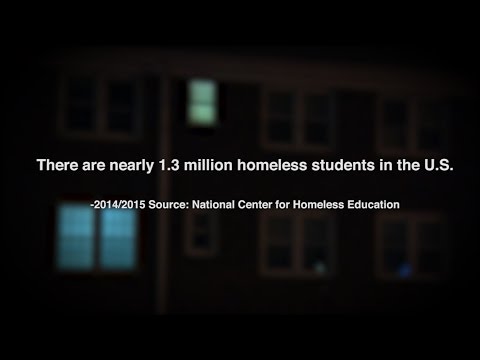 Closing thoughts
34
[Speaker Notes: Thank you so very much for being a part of this presentation today]
3. Question and Answer
35
[Speaker Notes: Isbelia]
Questions? 
Please type your questions into the Q&A screen (found at the bottom of your Zoom window)
Contacts
Contacts for questions or concerns are found in the left hand menu in CASA, which is accessed through the Education Portal.
Questions should be directed to the Title program consultant listed. 

Webinar Evaluation
Thanks for completing this webinar evaluation
36